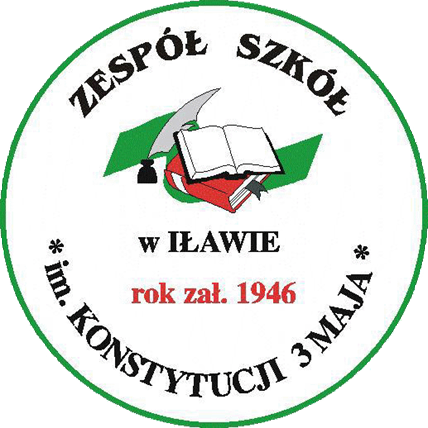 MÓJ ZAWÓD
Technik       Handlowiec
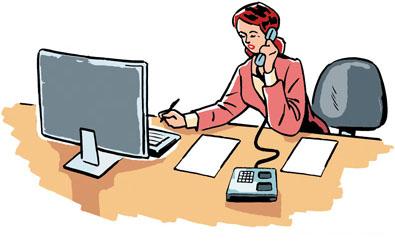 Technik handlowiec
Kształcenie w tym zawodzie gwarantuje kwalifikacje wymagane na średnim szczeblu zarządzania w przedsiębiorstwach handlowych i usługowych oraz pozwala na zorganizowanie, uruchomienie i prowadzenie własnej działalności gospodarczej. Można podjąć pracę w komórkach handlowo-marketingowych oraz w instytucjach kontroli handlu.
Absolwent technikum handlowego posiada następujące umiejętności:
organizowanie i zarządzanie procesami ekonomicznymi zachodzącymi w firmie
badanie rynku
obsługa klienta
prowadzenie ewidencji księgowej
sporządzanie analiz ekonomicznych 
     z wykorzystaniem narzędzi marketingowych 
     i reklamowych
obsługa użytkowych programów komputerowych
Przedmioty zawodowe realizowane w 4-letnim cyklu kształcenia:
zasady rachunkowości
rachunkowość handlowa
ekonomika handlu
towaroznawstwo
marketing
podstawy ekonomii
statystyka
technika biurowa
elementy prawa
język obcy zawodowy
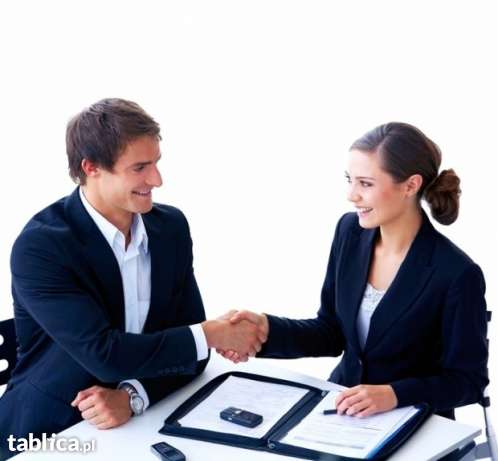 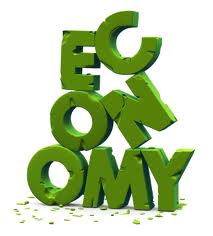 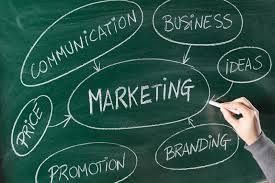 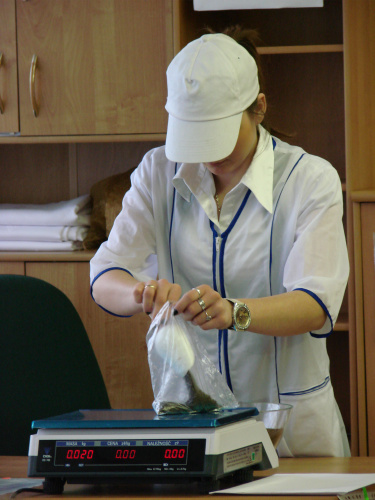 Przygotowanie praktyczne do zawodu otrzymują uczniowie w czasie zajęć w szkolnych pracowniach komputerowych, ogólnoekonomicznych i towaroznawstwa oraz w czasie praktyk zawodowych odbywanych w jednostkach handlowych      i produkcyjnych. Warunkiem uzyskania tytułu technika handlowca jest przystąpienie do egzaminu potwierdzające kwalifikacje zawodowe i zdanie go                 z wynikiem pozytywnym.
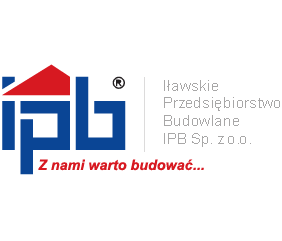 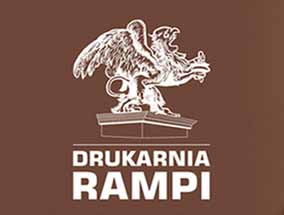 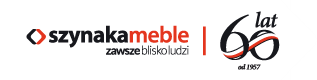 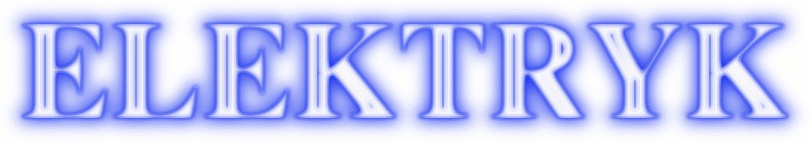 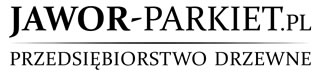 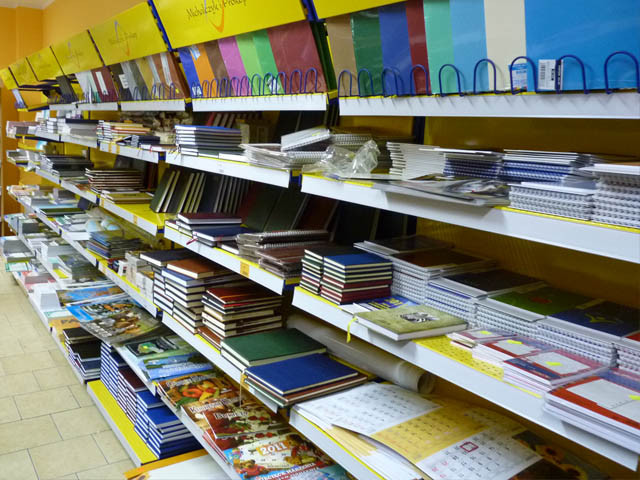 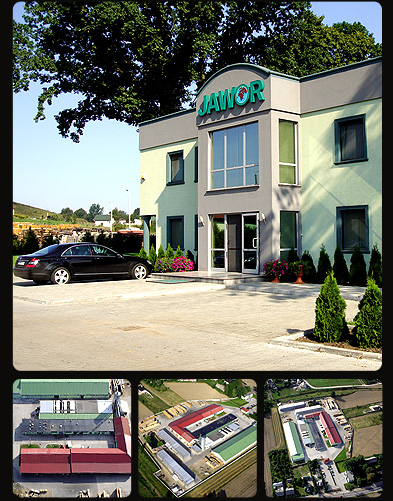 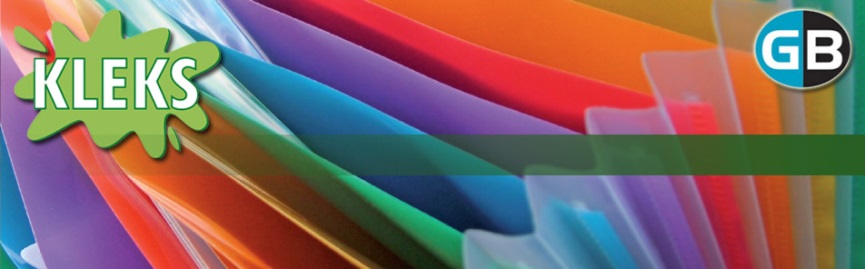 Zawód technika handlowca jest obecnie najbardziej poszukiwanym zawodem na rynku pracy. Najwięcej ofert  pracy przeznaczonych jest dla przedstawiciela handlowego. Możesz też znaleźć zatrudnienie jako  merchandiser (dystrybutor produktów), telemarketer, szef działu sprzedaży, dystrybutor produktów wśród większych klientów.